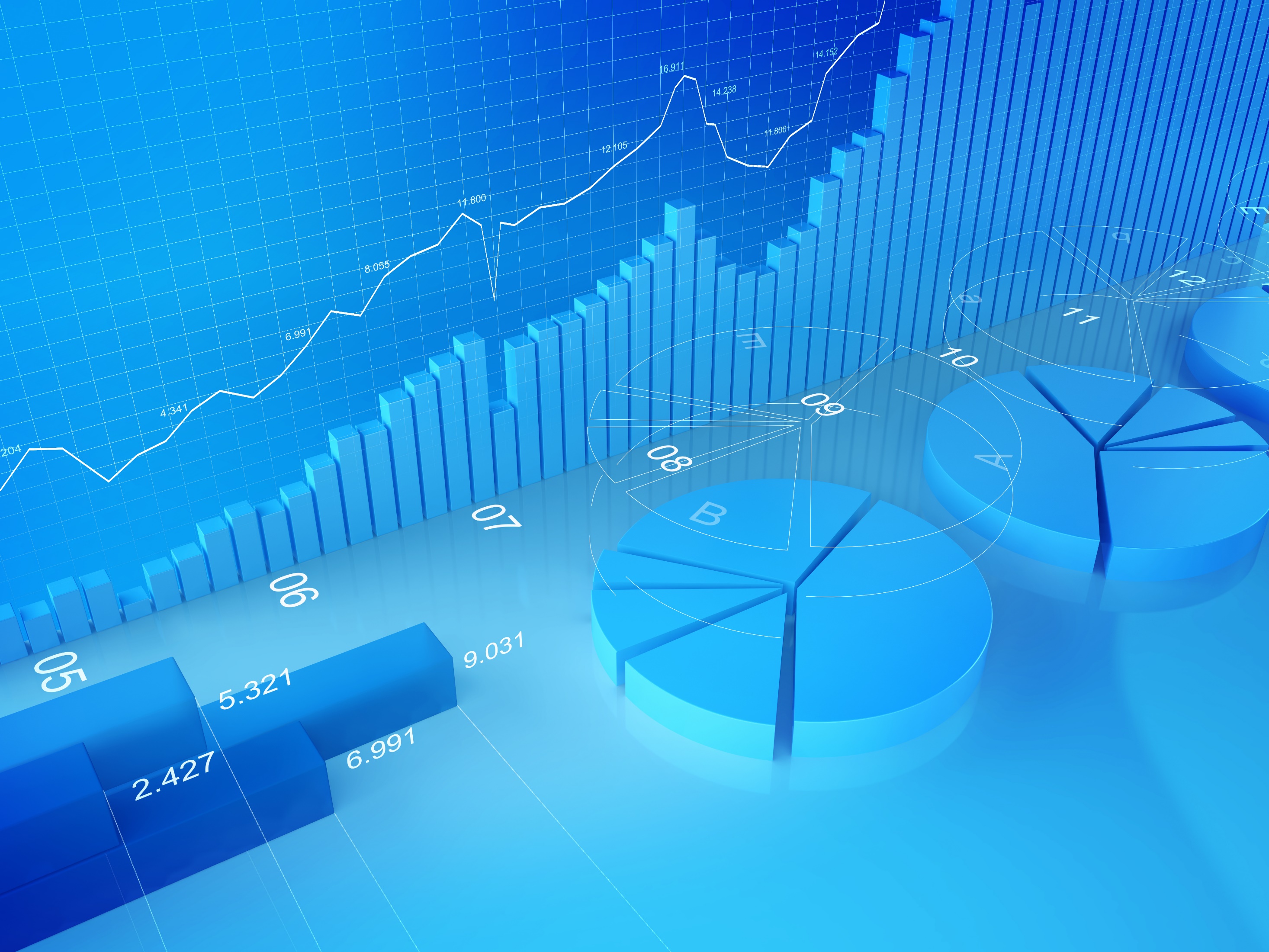 Статистика работы ускорительного комплекса 
в сеансе ПНР Бустера цикл 4 
Р.О. Есаулков, 29.03.2023
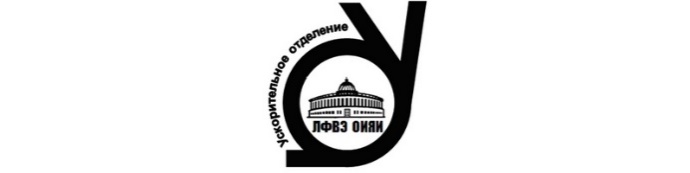 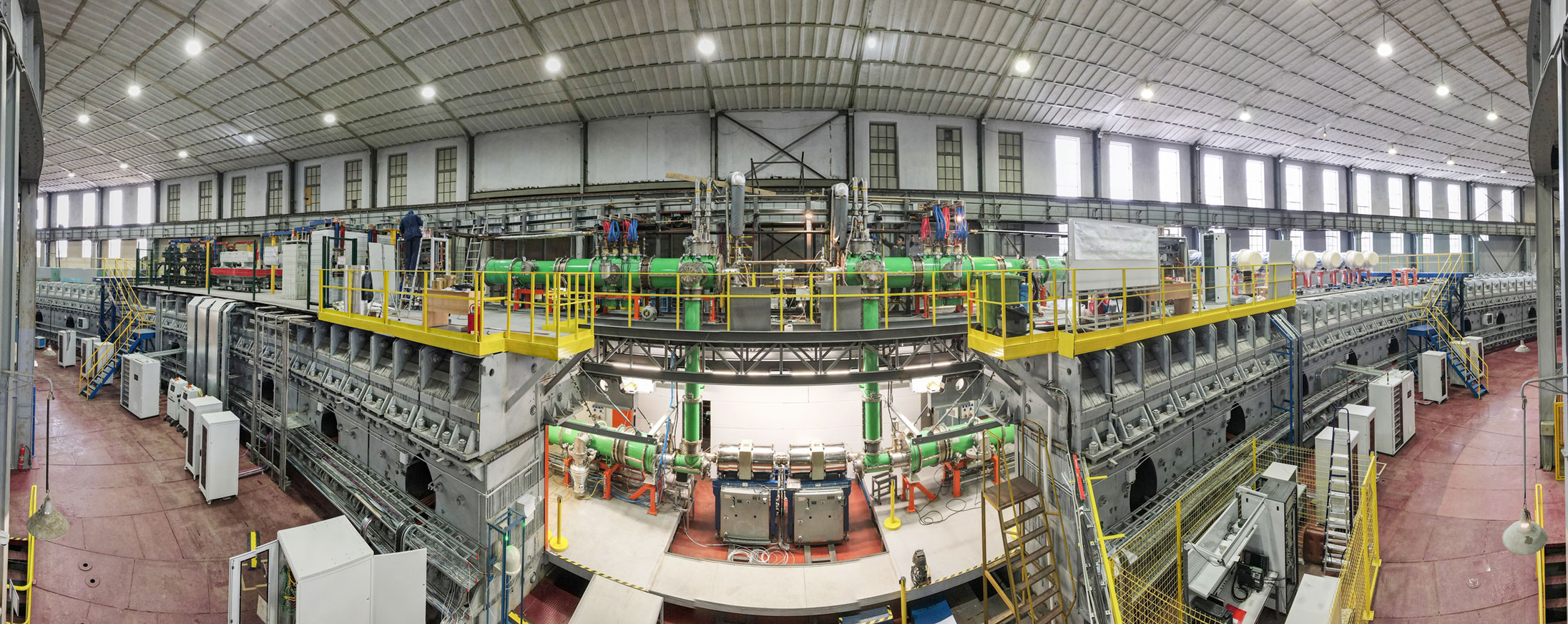 ПНР Бустера комплекса NICA Цикл 4
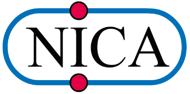 Пусконаладочные работы Бустера комплекса NICA Цикл 4 – технологический ускорительный сеанс.
Начало сеанса 20 сентября 2022 года. Завершение сеанса 3 февраля 2023 года.
Выполнено ускорение ионов Ar12+, 132Xe28+, 124Xe28+ с перезарядкой до 124Xe54+.
Задействованные установки и системы:
КРИОН;
ЛУТИ;
Бустер;
канал Бустер-Нуклотрон;
Нуклотрон;
канал вывода пучка из Нуклотрона; 
канал ВП-1 в корпусе 205.
2
Статистика как мера выполнения поставленных задач
Программа пуско-наладочных работ и натурных измерений на технологическом оборудовании инжекционного комплекса NICA
Расписание проведения ПНР и натурных измерений на технологическом оборудовании инжекционного комплекса NICA в ходе сеанса № 4
Задачи сеанса:
Проверка различных режимов совместной работы установок и систем инжекционного комплекса, а именно: источника тяжелых ионов «КРИОН», ускорителя ЛУТИ, самого Бустера, Нуклотрона и соответствующих каналов транспортировки пучков;
Измерение характеристик и параметров различных систем, подсистем и элементов инжекционного комплекса, входящих в состав отдельных установок
Измерение и оптимизации параметров пучка и динамических характеристик различных установок;
Проверка правильности принятых проектных решений по обеспечению радиационной безопасности при проектных параметрах пучков заряженных частиц, ускоряемых в инжекционном комплексе NICA.
План сеанса:
Захолаживание МКС Бустера и Нуклотрона до азотных температур 
Охлаждение МКС Бустера и проведение криомагнитных испытаний
Формирование цикла магнитного поля и ускорение в Бустере 
Ускорительная физика на Бустере
Настройка бампа орбиты и системы вывода пучка из Бустера
Охлаждение МКС Нуклотрона и проведение криомагнитных испытаний
Формирование циклов магнитного поля в Бустере и Нуклотроне
Транспортировка и инжекция пучка в Нуклотрон
ускорение в Нуклотроне
Настройка медленного вывода пучка 
Транспортировка пучка в канале ВП-1
Совместные исследования с проектом BM@N
Ускорительная физика на Нуклотроне и Бустере
3
План сеанса 88 дней
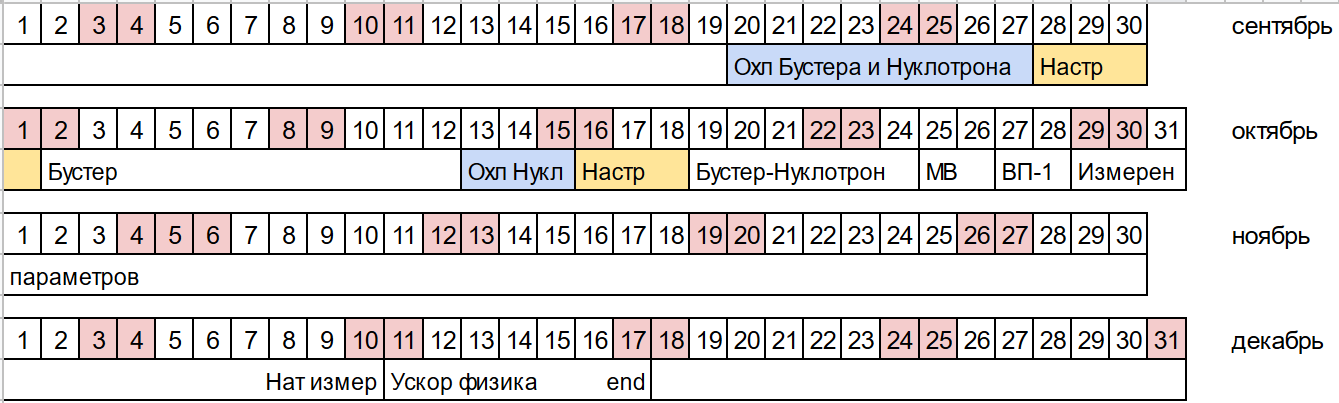 Ход сеанса 135,5 дней
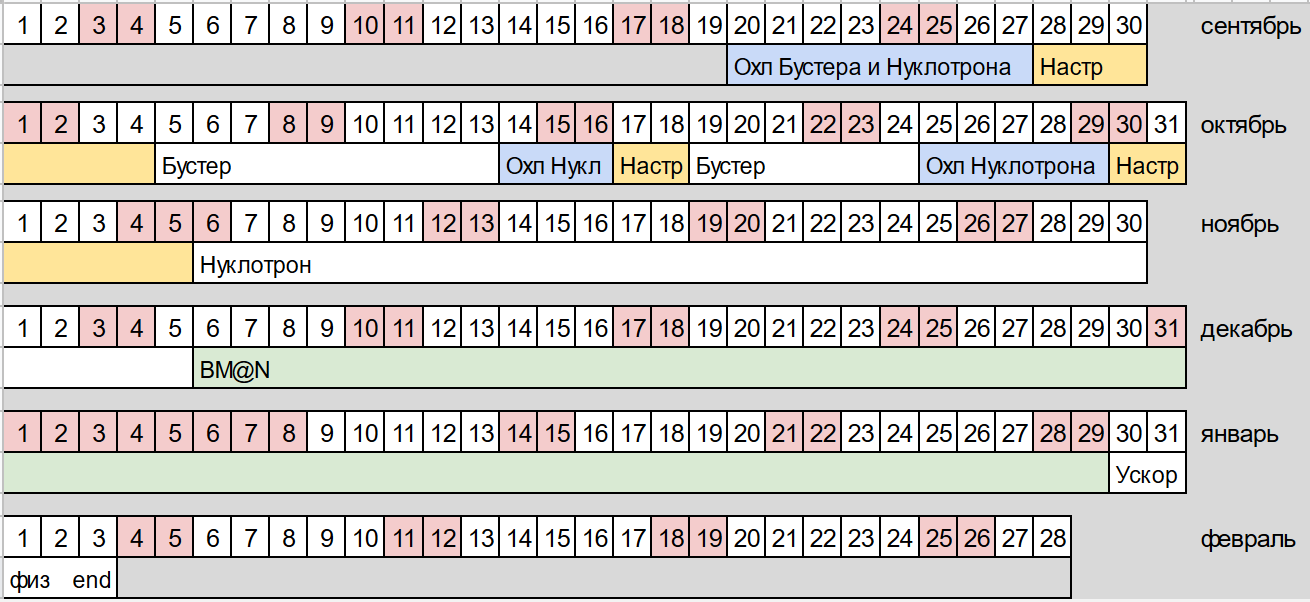 4
Достигнутые результаты
3250,8 часов (135 суток) работы ускорительного комплекса
Бустер
адиабатический захват при энергии инжекции 3,2 МэВ/нуклон
перезахват при 65 МэВ/нуклон
быстрый вывод при 204 МэВ/нуклон
Транспортировка по каналу Бустер-Нуклотрон
обдирка 124Xe28+ → 124Xe54+
Нуклотрон
инжекция из Бустера 
адиабатический захват
ускорение до 3,896 ГэВ/нуклон
медленный вывод длительностью 2,1 секунды
Транспортировка пучка к установке BM@N 
успешная работа на протяжении 56 суток
накопление статистики 516 млн. событий
Выполненные работы
запущена в эксплуатацию новая система управления ВЧ Бустера 
введен в эксплуатацию новый вакуумированный канал транспортировки
проведен сеанс ПНР СОЧИ
испытан датчик ионизационных потерь
выполнено облучение фотоэмульсий
реализовано электронное охлаждение пучка
опробована двухоборотная инжекция пучка в Бустер
проведено тестирование алмазного детектора
синхронизация и LLRF Нуклотрона и Бустера
измерено влияние   профилометров на параметры пучков в детекторе
исследовано стохастическое охлаждение
работа на внутреннюю мишень в Нуклотроне
напуск газа в канал вывода из Нуклотрона, исследование фрагментации
5
Распределение времени
В целом за сеанс
3250,8 час.
Примечания:
НТОП - источники 103,104,105 
ВЧ – новая система
НЭОИФПУ - кикеры, ИП
ИЭТО – водопроводная труба
Вынужденные простои – ГПП
6
Сравнение распределения времени
BM@N
Весь сеанс
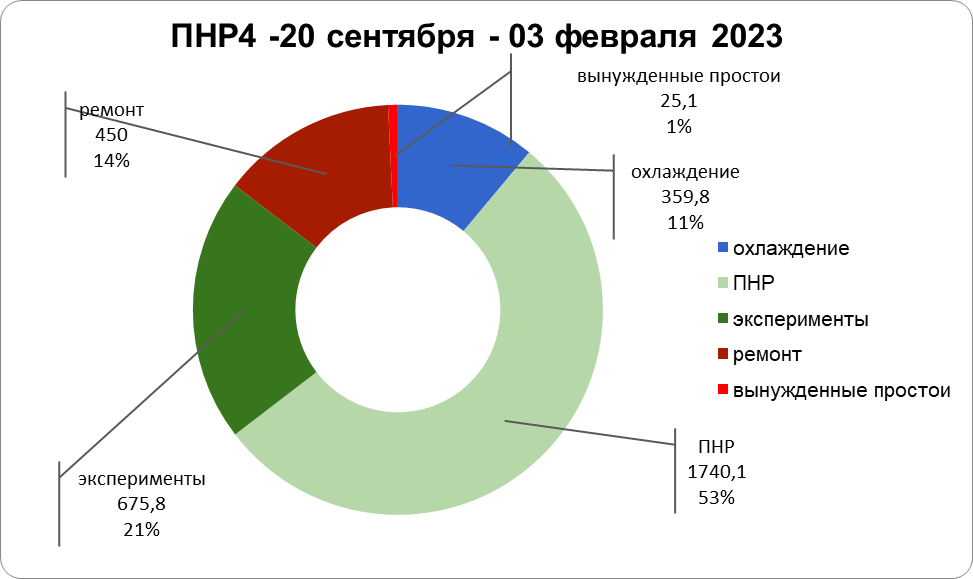 6 дек. 2022 – 30 янв. 2023
3250,8 час.
1343,9 час.
Время на эксперименты и на Пуско-Наладочные Работы включает в себя время на плановые смену танков, заливку азота, осмотры. Это время составляет в среднем 6%
7
Сравнение распределения времени
51 сеанс Нуклотрона, 2015 г. 
DSS, НИС-ГИБС, АЛПОМ2, уск.физика
Работа на BM@N
6 дек. 2022 – 30 янв. 2023
1343,9 час.
1151,5 час.
Время ПНР в период работы на BM@N это в большей части время на восстановление после сбоев.
8
BM@N. Пучковое время и накопление событий
Среднее план 2,0
Среднее оптим. 0,7
Среднее факт 0,4
9
Интенсивность в кольцах и энергия
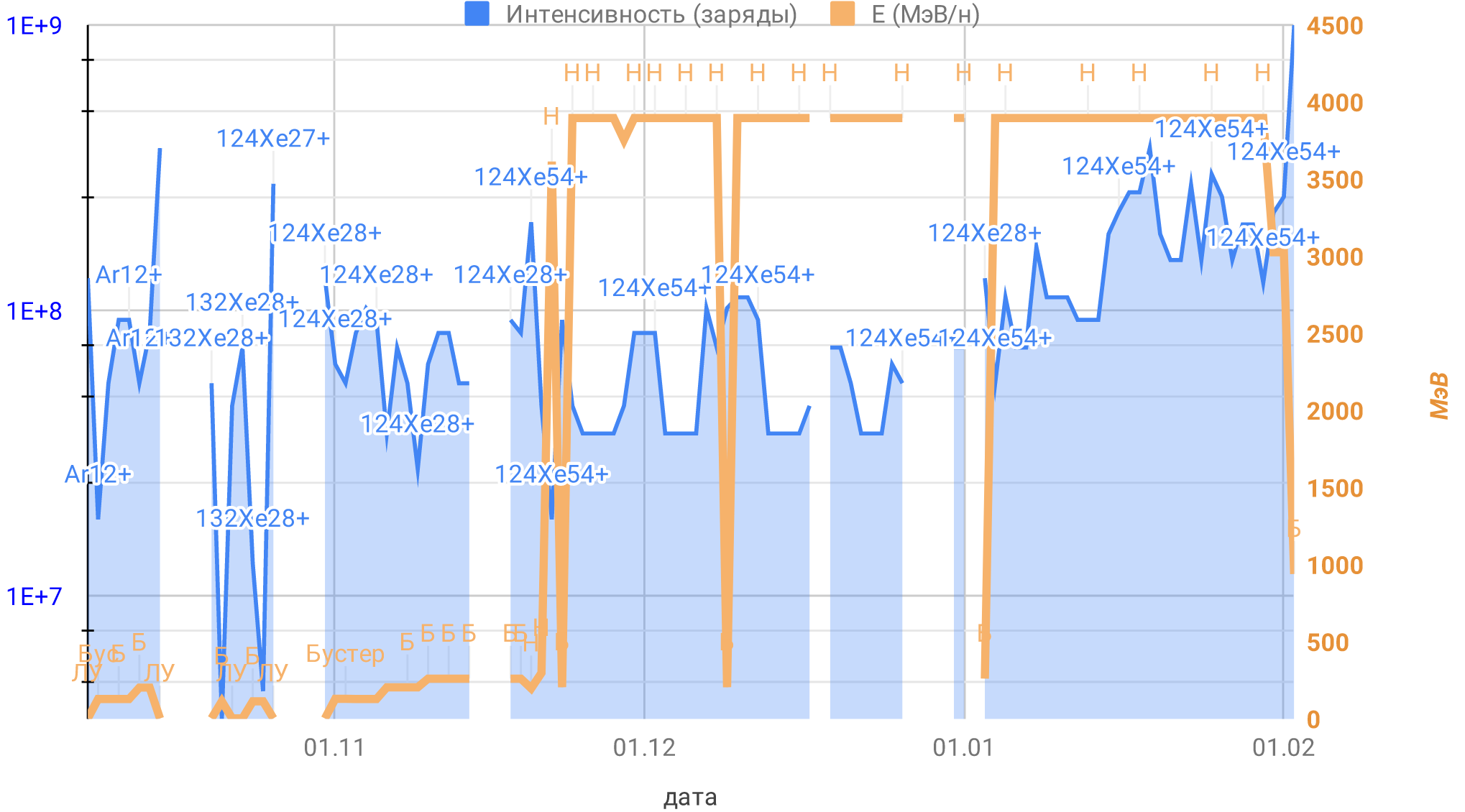 10
Импорт данных в online dashboard обеспечит доступ к подробной статистике в реальном времени
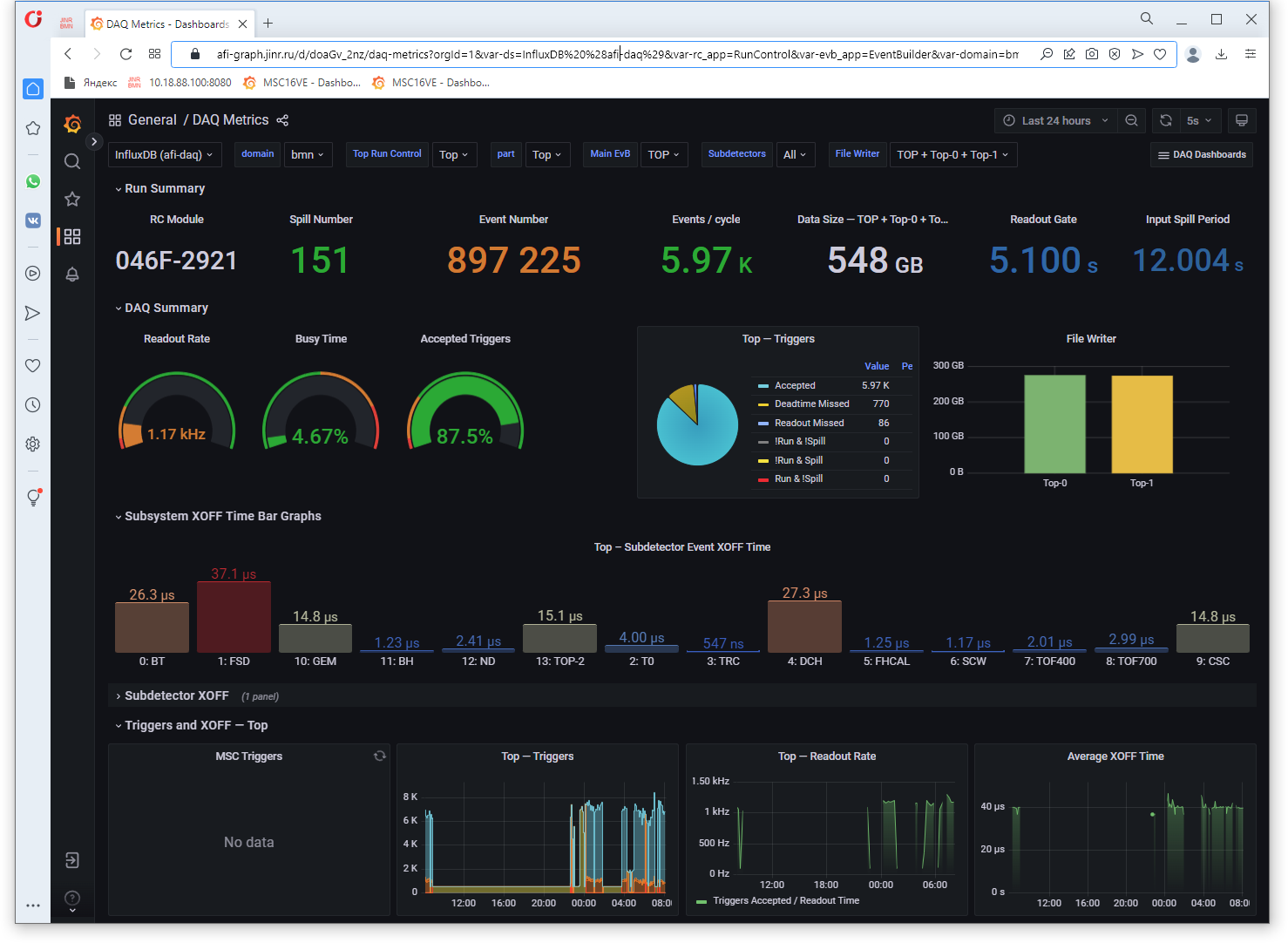 11
Пример dashboard «приборной панели» ПО Grafana, в статистике эксперимента BM@N
Источники данных статистики сеанса
АСУ
TANGO
Термометрия
АСУ КГУ
АСУ вакуумных систем
Журналы центрального пульта
Бумажный оперативный журнал
Электронный оперативных журнал
Telegram канал 
Отчеты смен
Журнал неисправностей
Журнал параметров ускорительного комплекса (не внедрен)
Основной источник данных – электронный оперативный журнал
Функции журнала
Учет дежурных смен
Протоколирование выполнения предписанных инструкциями процедур
Информирование персонала о текущих событиях
Логирование настроек и результатов
12
Основной источник данных – электронный оперативный журнал
Функции оперативного журнала
Учет дежурных смен
Протоколирование выполнения предписанных инструкциями процедур
Информирование персонала о текущих событиях
Логирование настроек и результатов
Фрагмент оперативного журнала
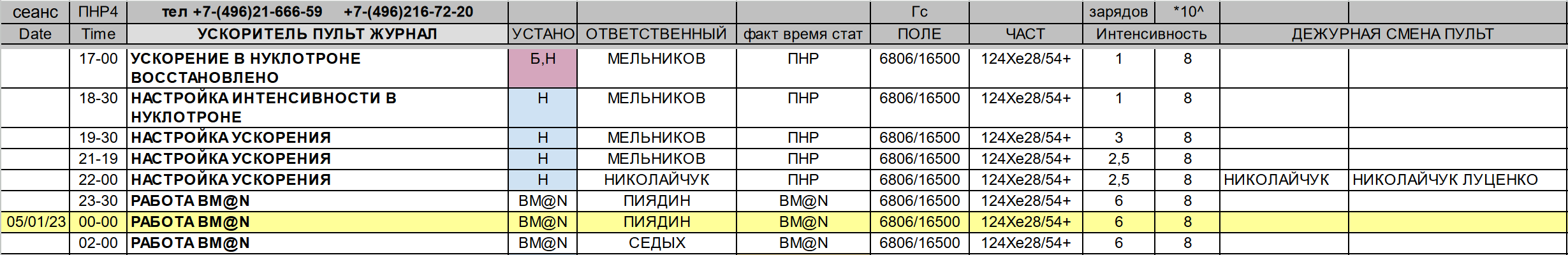 13
Новый оперативный журнал
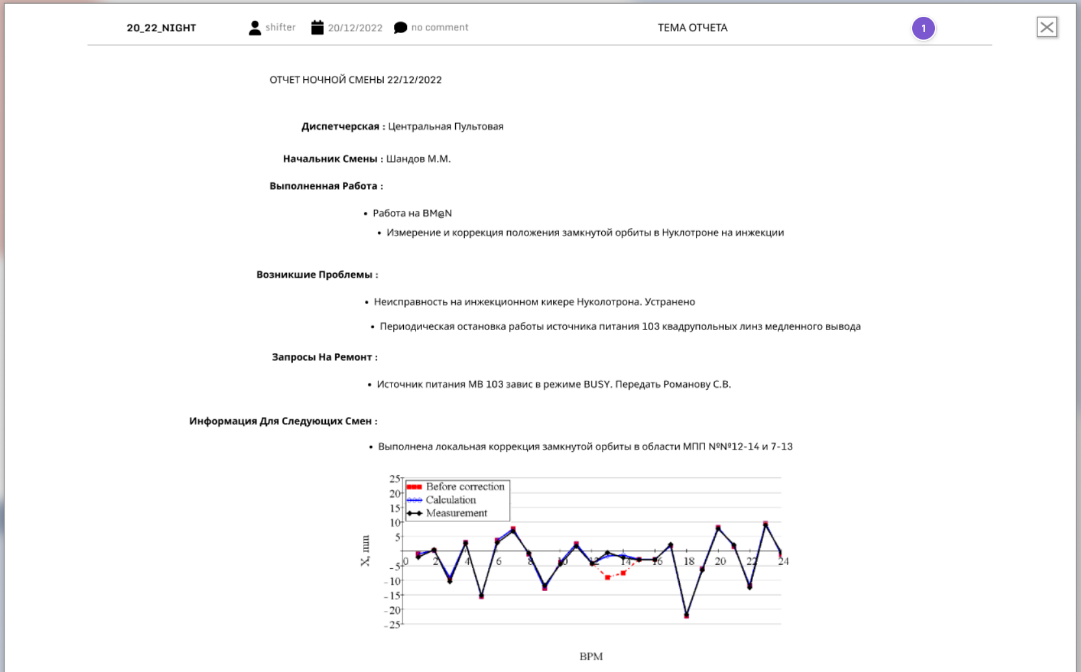 Реализован электронный журнал отчетов дежурных смен.«Подробно и с иллюстрациями».

Ведется работа над новым оперативным журналом
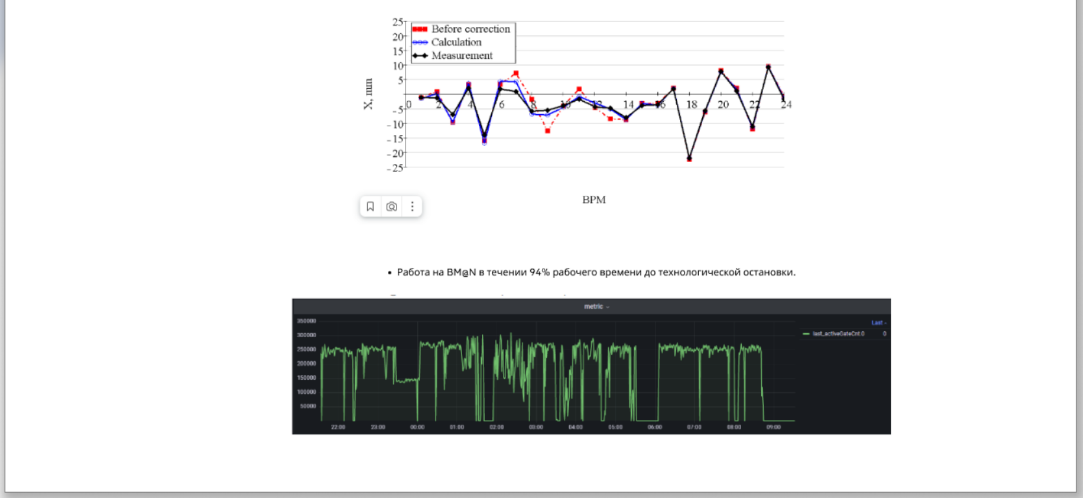 14
Новый оперативный журнал
Заполняемая форма события			Результат в logbook
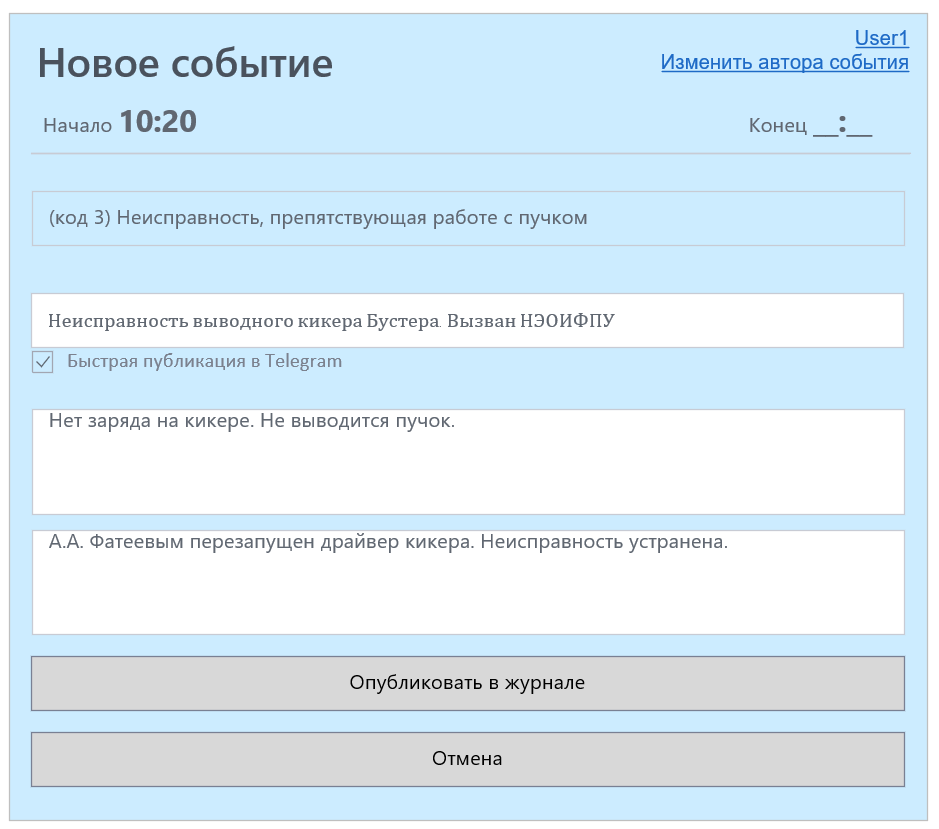 15
Программа диспетчера центрального пульта
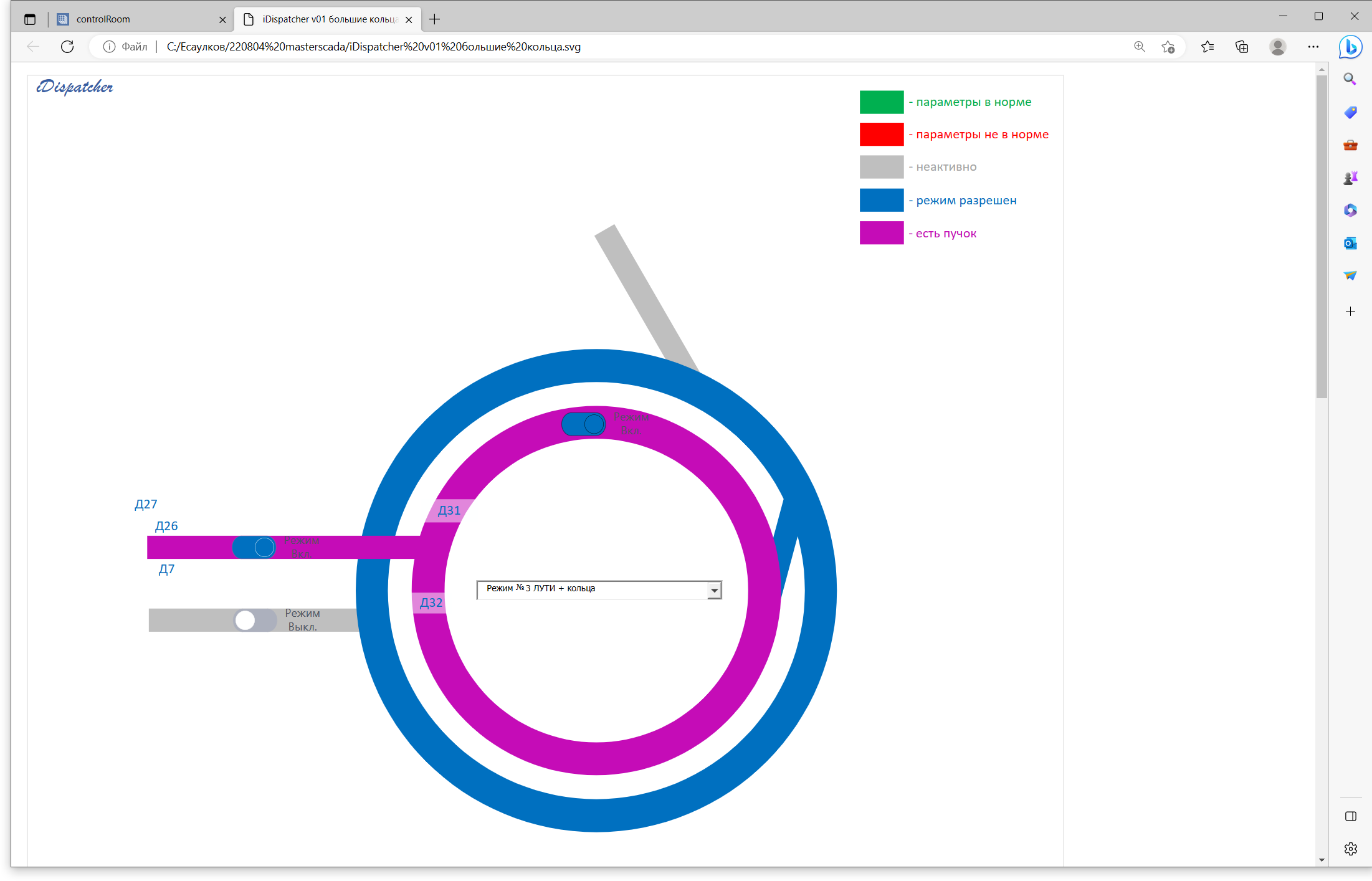 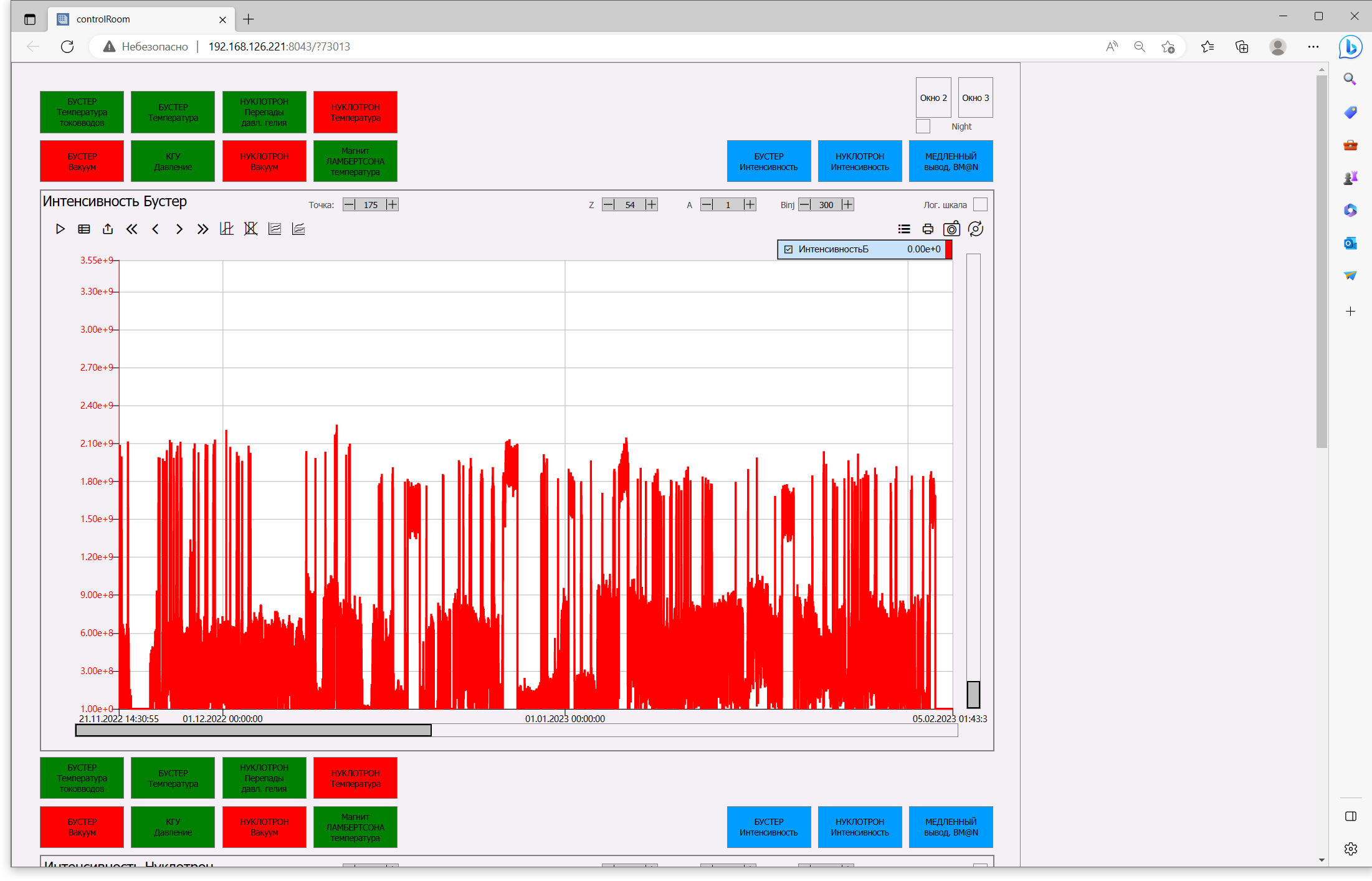 Первоначальный скетч
Реализация – программа controlRoom
16
Программа диспетчера центрального пульта
Первоначальная задача – сигнализация о выходе параметров за установленные пределы
Главное требование – человекопонятность отображения
Контролируемые параметры
Температуры токовводов Бустера
Средняя температура магнитов Бустера
Средняя температура магнитов Нуклотрона
Температуры магнита Ламбертсона инжекции в Нуклотрон
Давление гелия в магистрали КГУ
Перепады давления гелия в Нуклотроне
Состояние вакуума в Бустере
Состояние вакуума в Нуклотроне
Интенсивность пучка в Бустере
Интенсивность пучка в Нуклотроне
Интенсивности пучка в канале транспортировки
17
Мнемосхема vs временные диаграммы
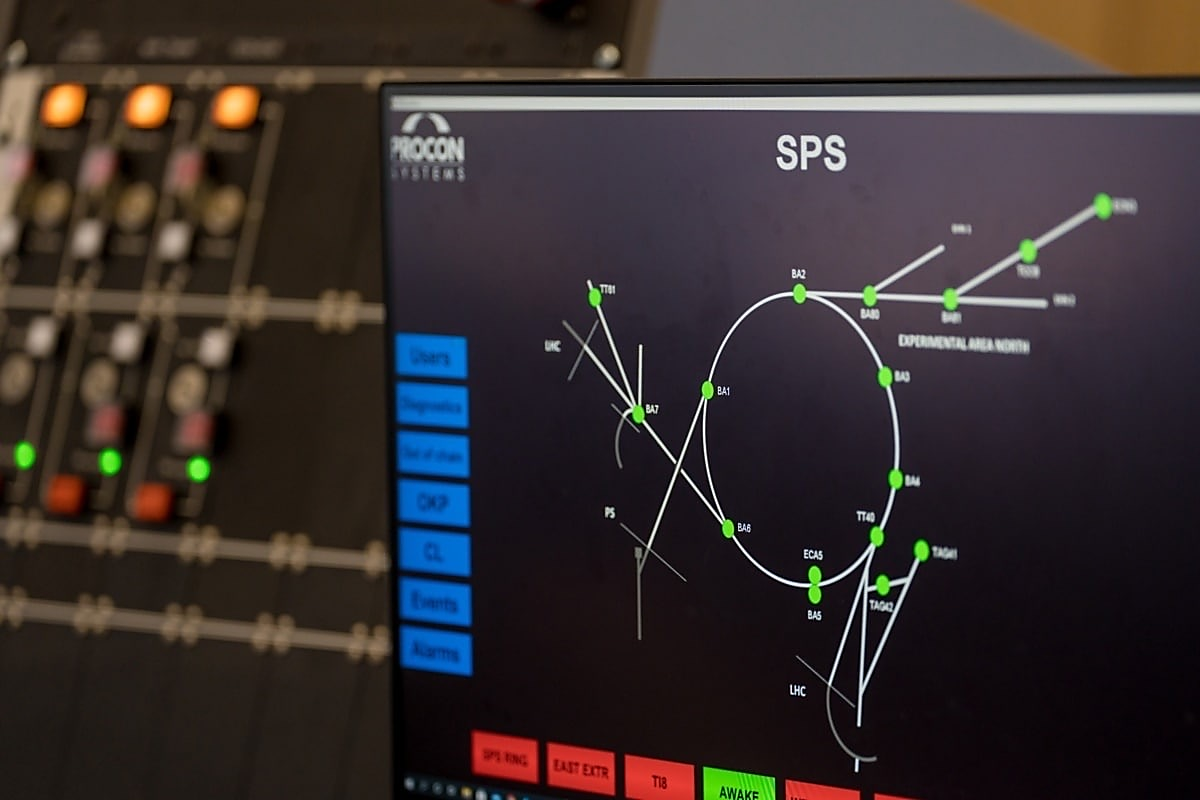 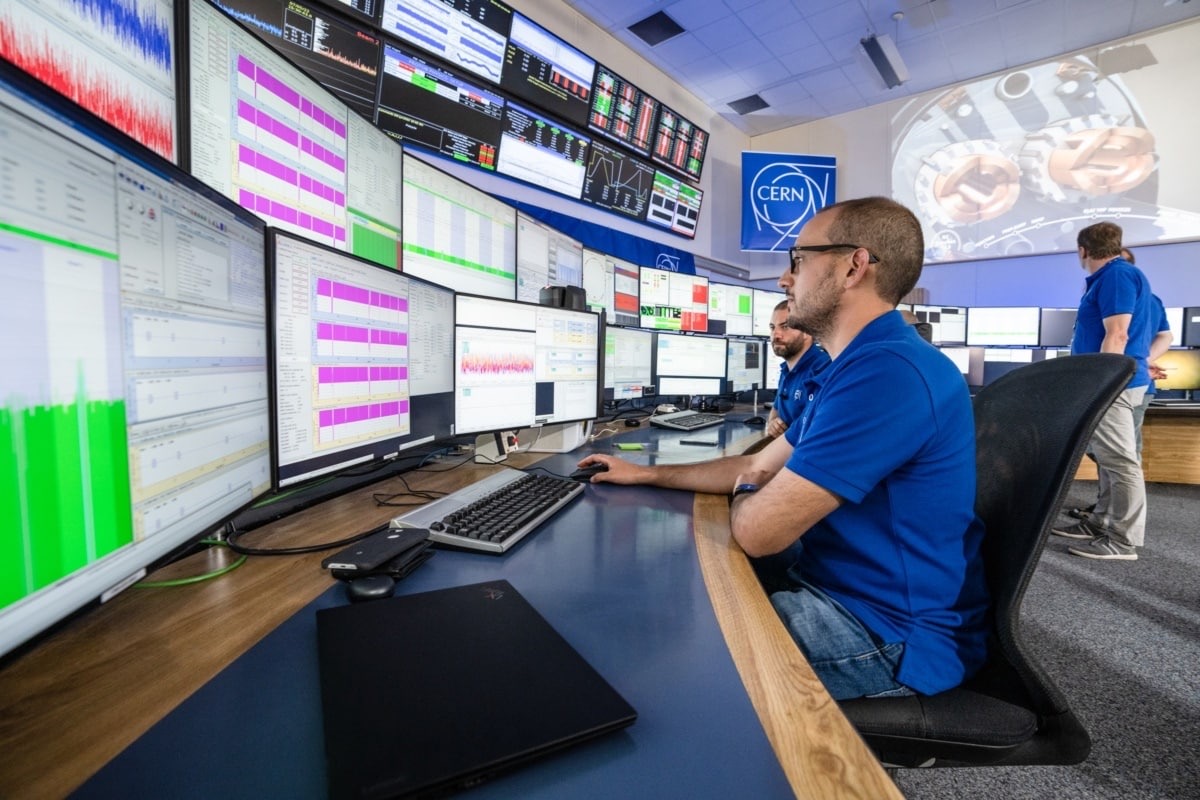 18
Программа диспетчера центрального пульта
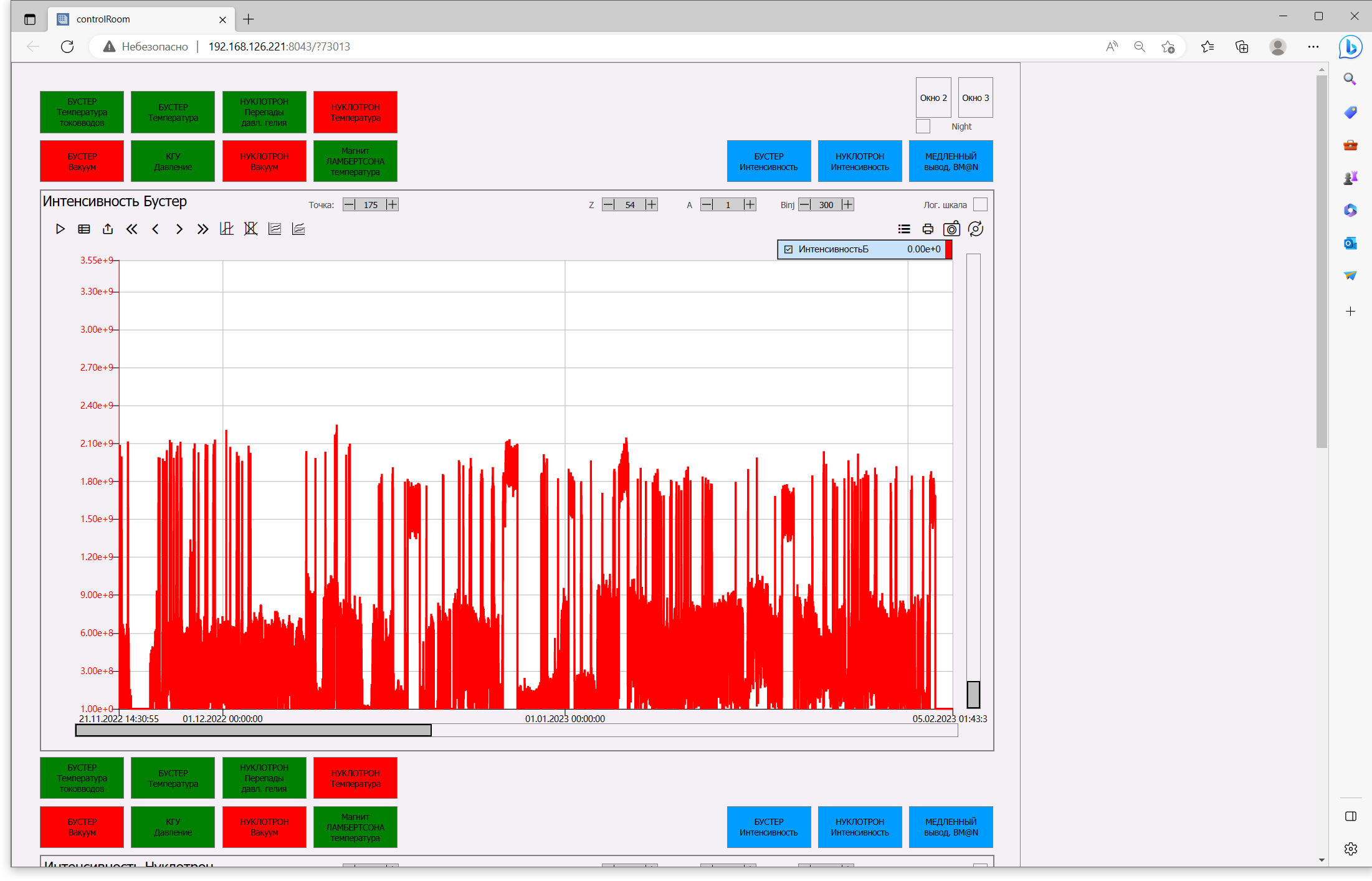 19
Программа диспетчера центрального пульта
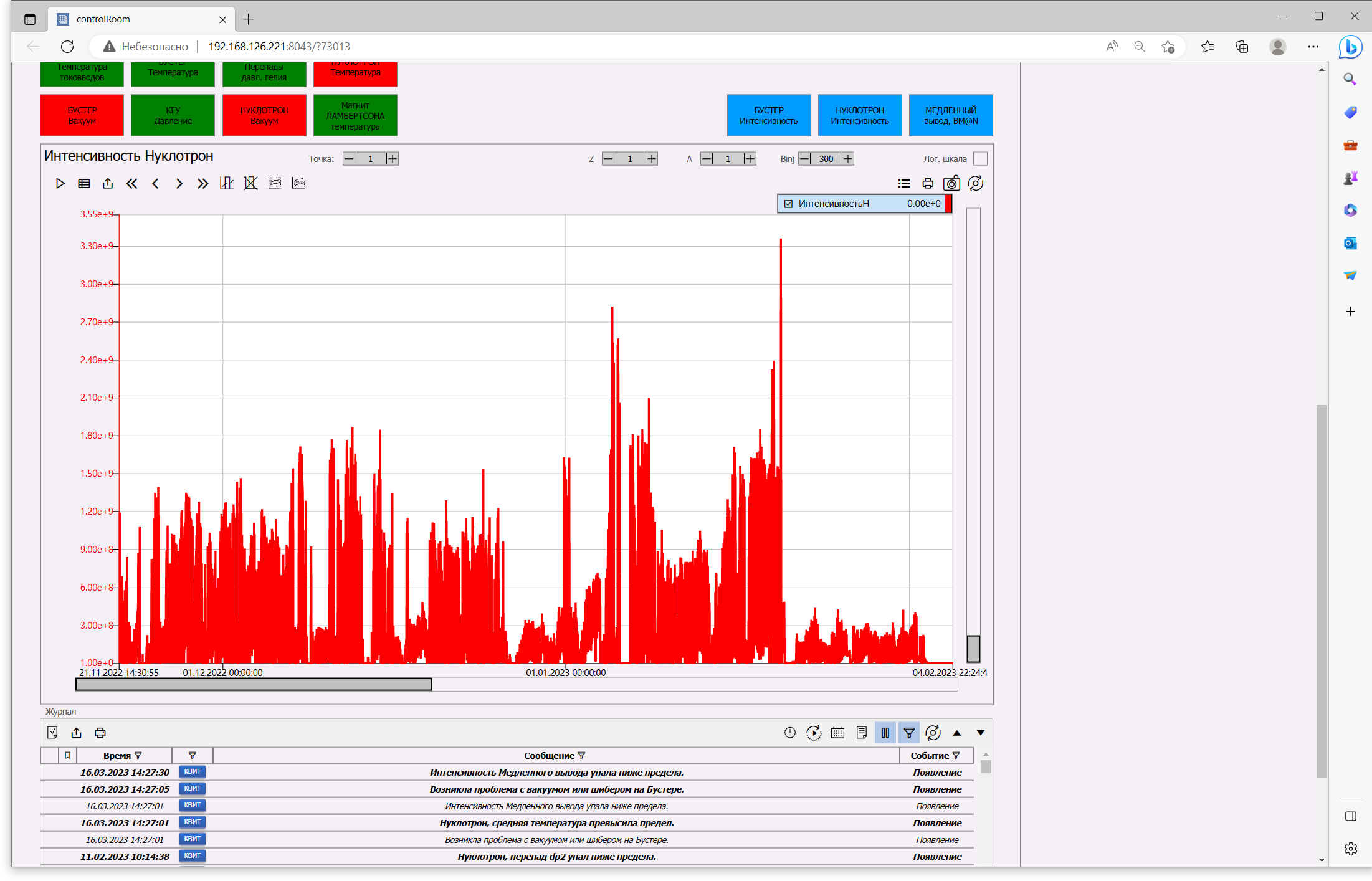 20
Программа диспетчера центрального пульта
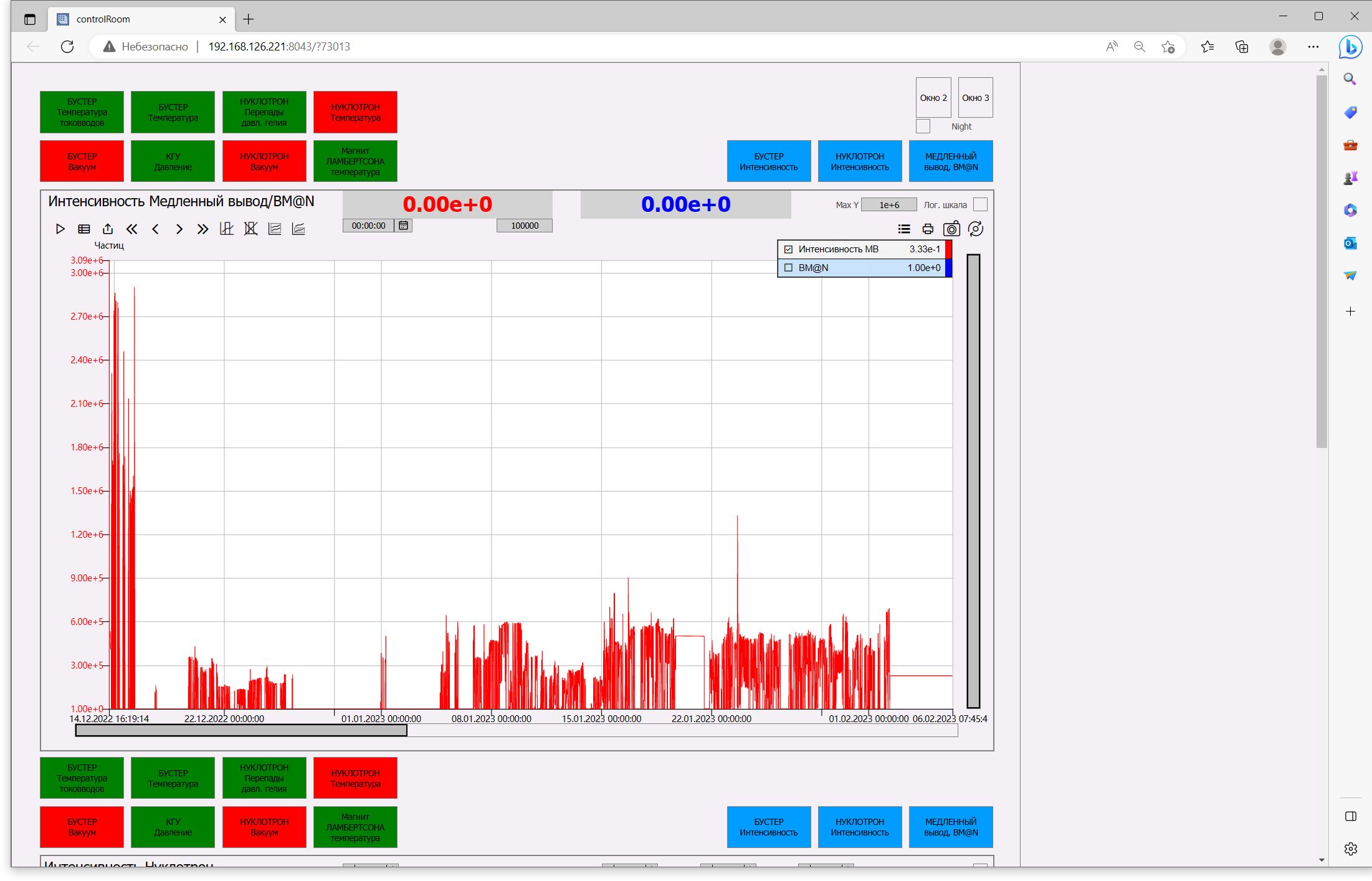 21
Программа диспетчера центрального пульта
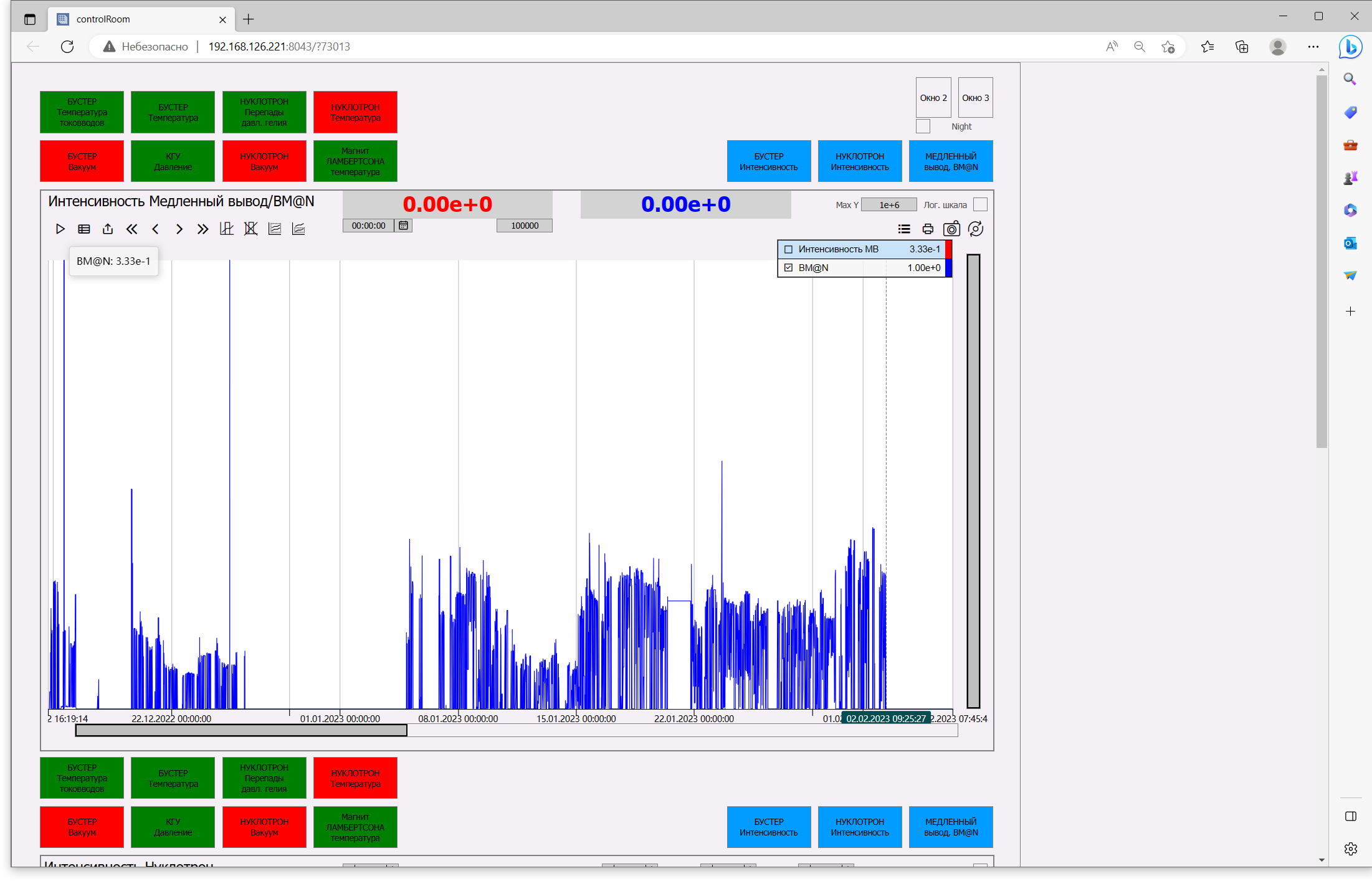 22
Программа диспетчера центрального пульта
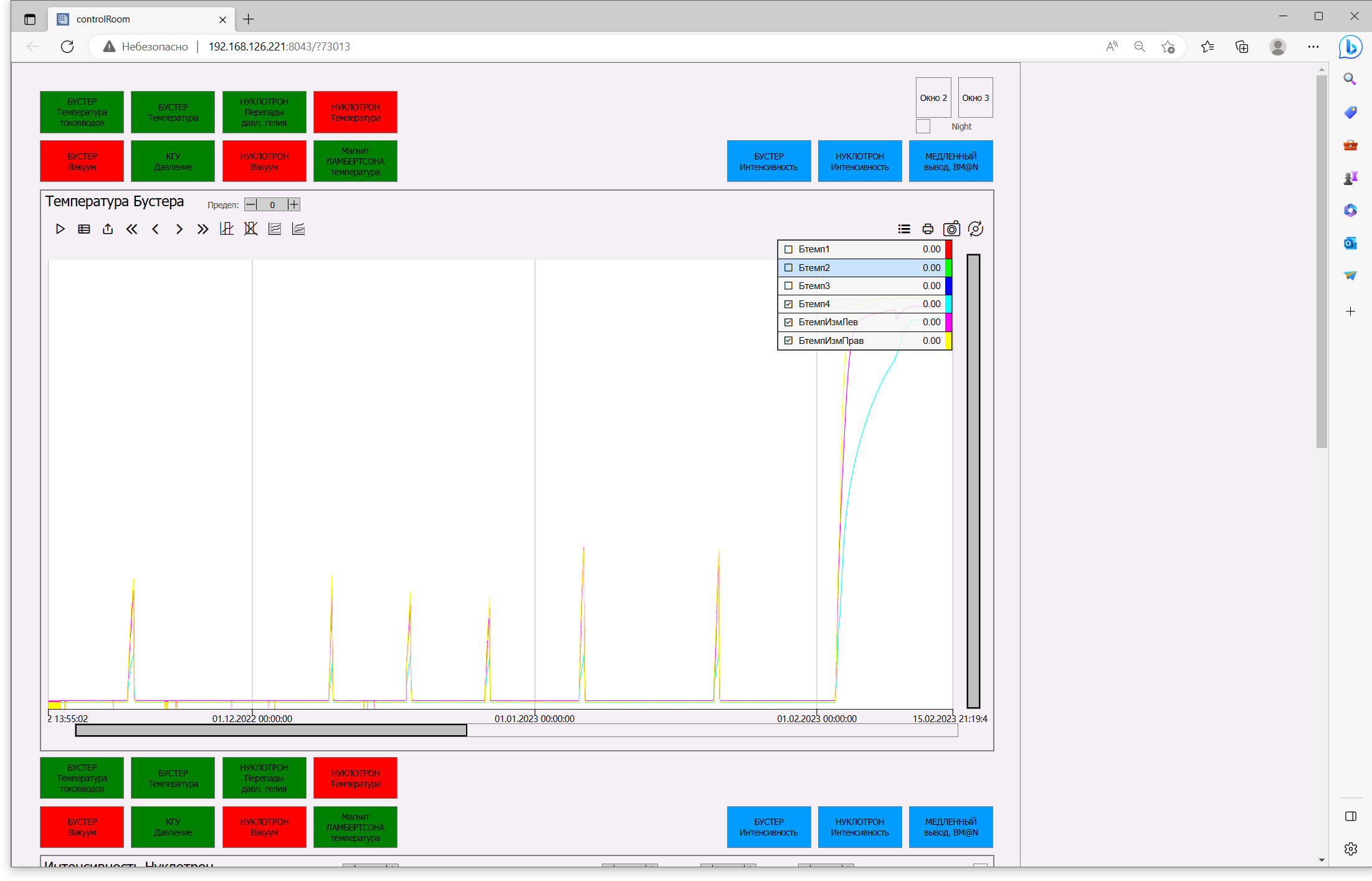 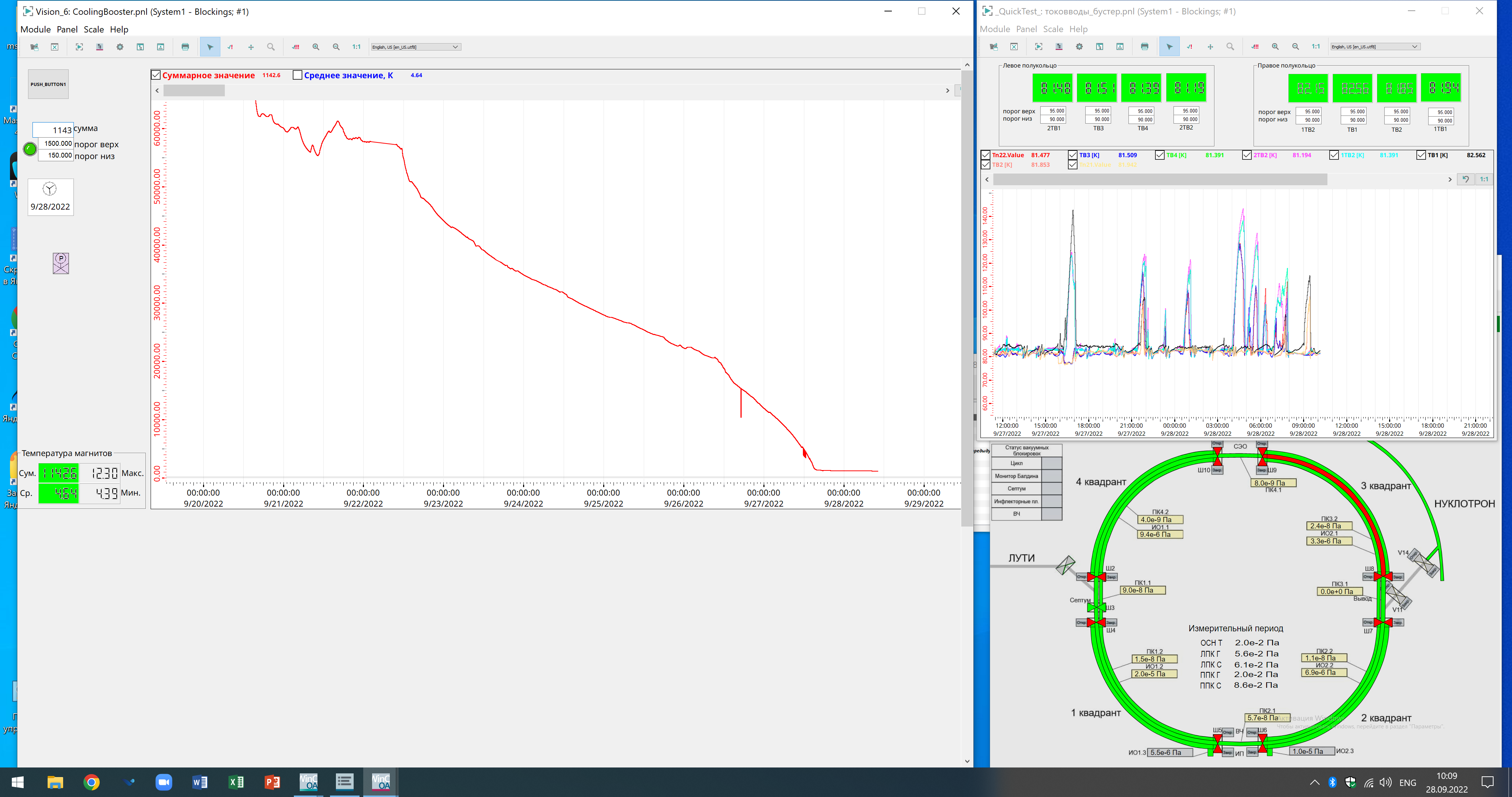 23
Программа диспетчера центрального пульта
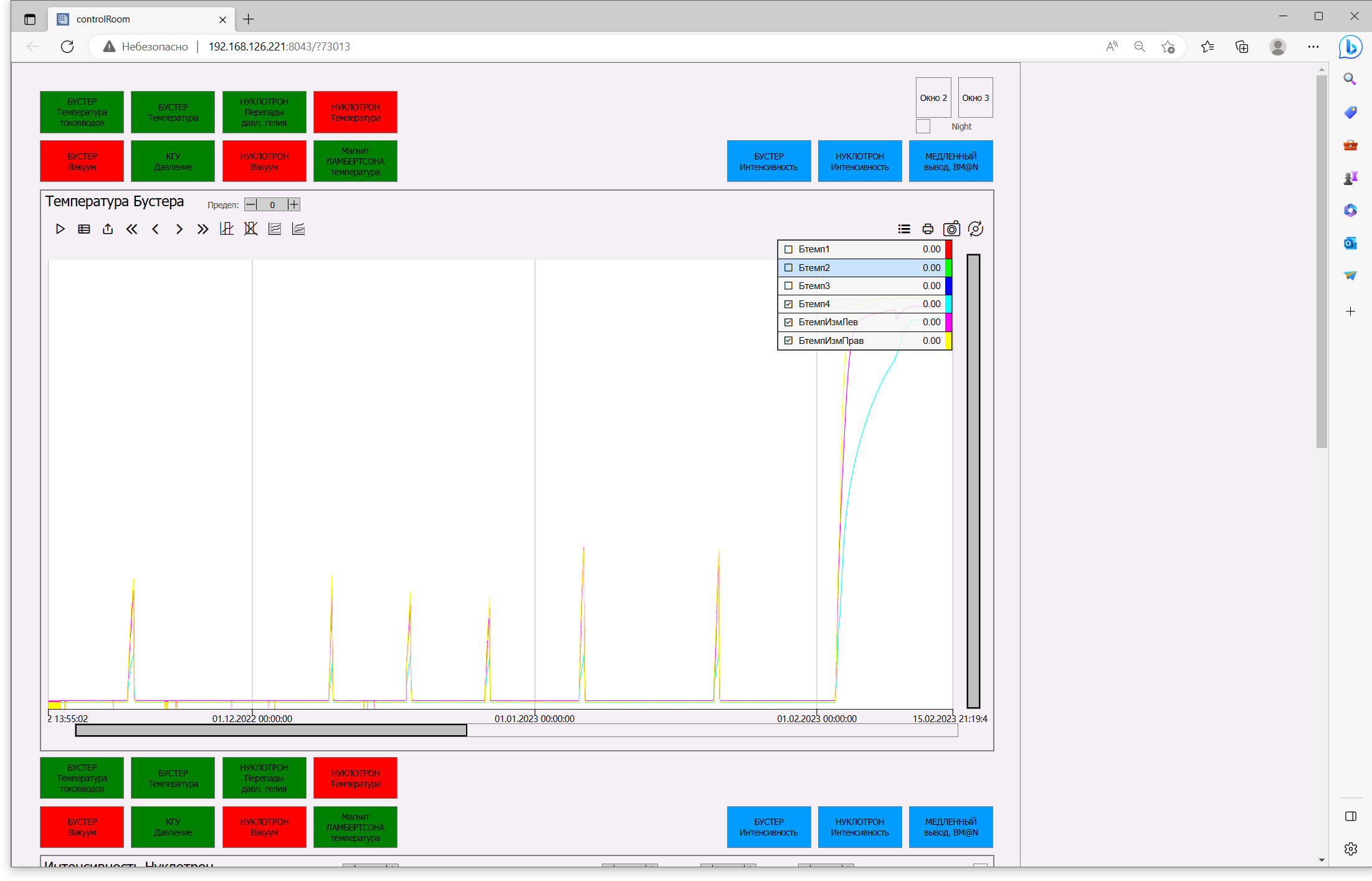 24
Программа диспетчера центрального пульта
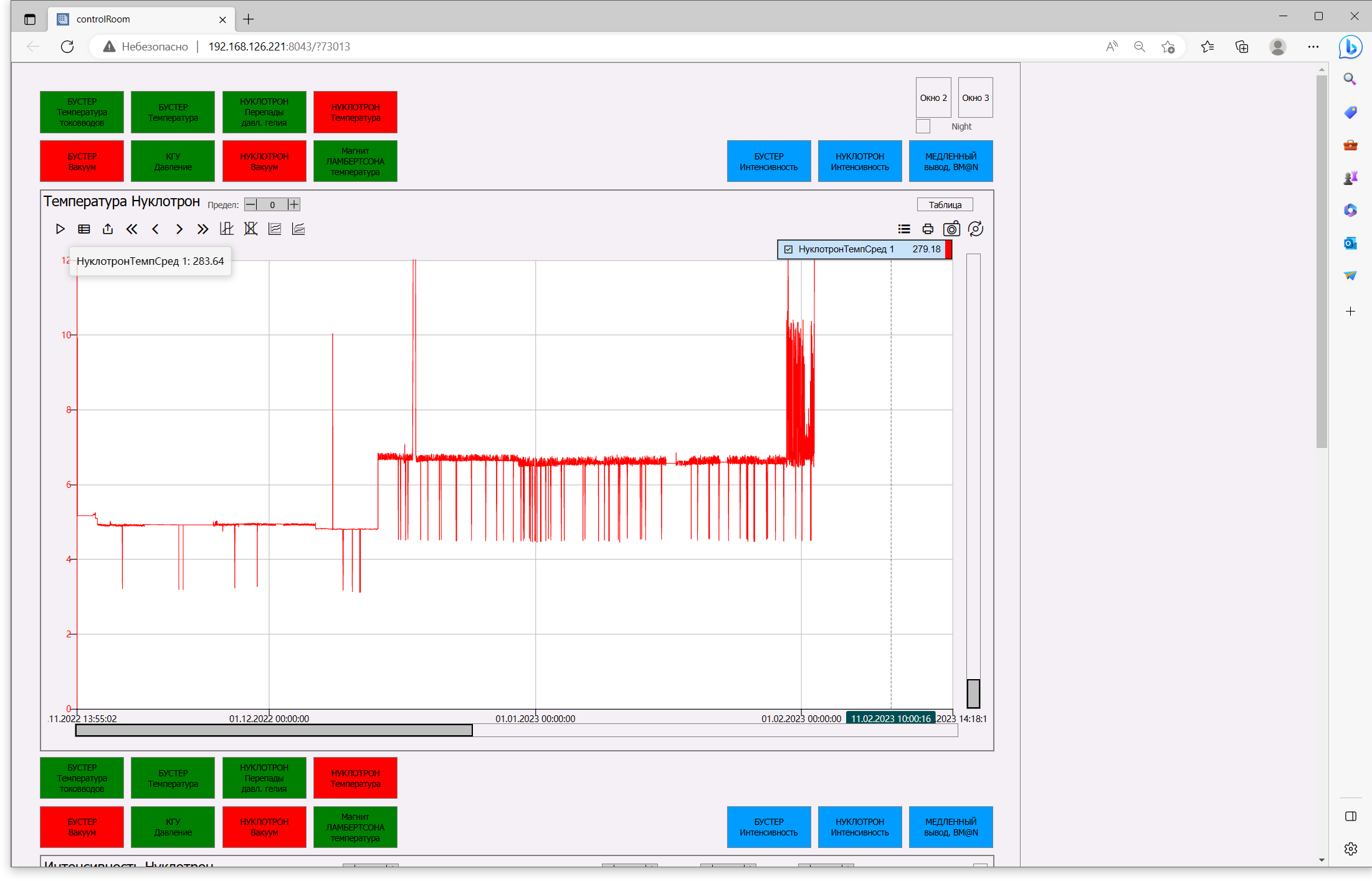 25
Программа диспетчера центрального пульта
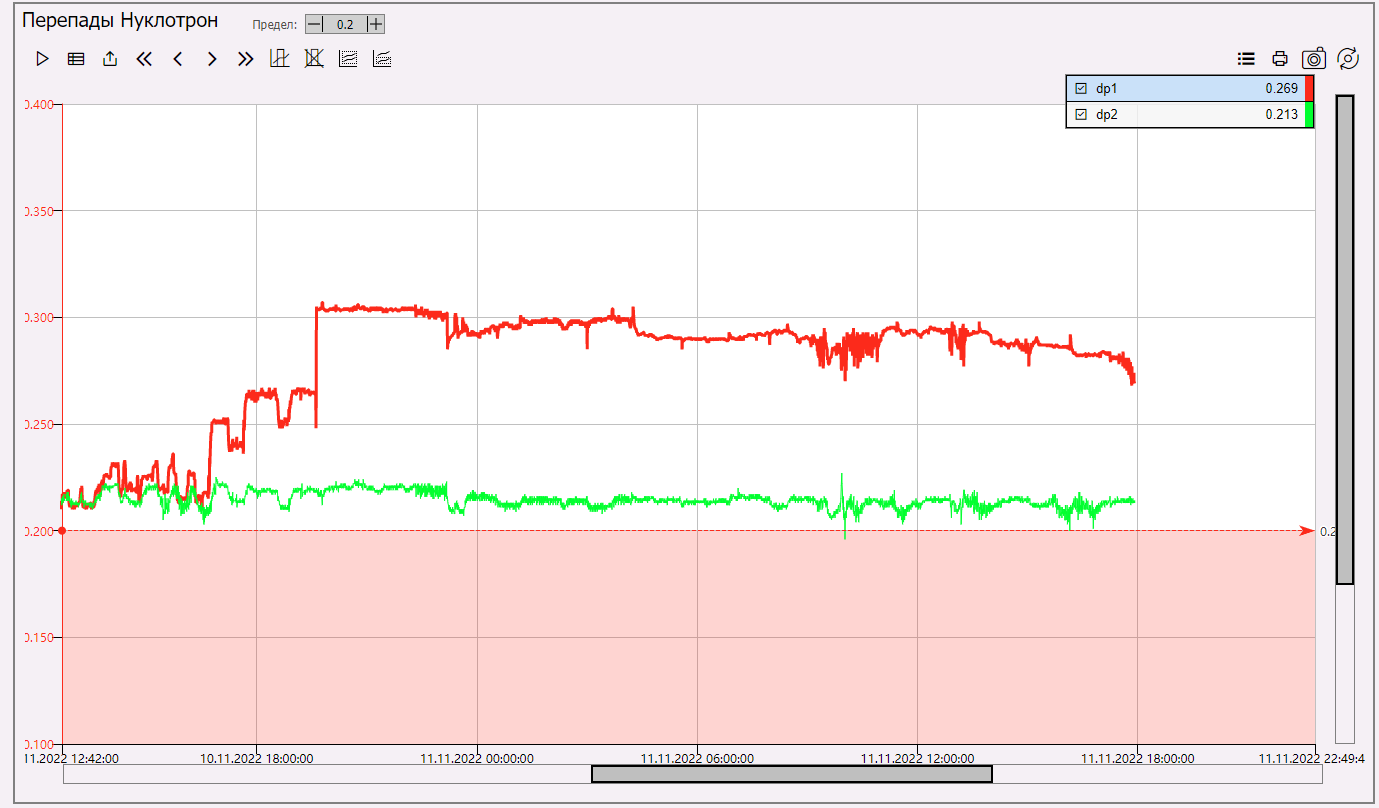 26
Расписание в виде диаграммы Ганта
Пример диаграммы работ при начале сеанса или при работе на нескольких потребителей
27
Ход сеанса
20.09 	(20 сентября 2022 года) Начато охлаждение Бустера и Нуклотрона. 
21.09 	Настройка КРИОН и ЛУТИ.
22.09 	Остановлена подача гелия в Нуклотрон, охлаждение Бустера продолжается.
28.09 	Достигнуты рабочие температуры МКС Бустера.
04.10 	Настройка инжекции в Бустер.
06.10 	Настройка циркуляции в Бустере.
10.10 	Произошло отключение питания на линии 110 кВ ГПП. 
14.10 	Работа СОЧИ. Охлаждение Нуклотрона, подача гелия в Бустер приостановлена.
17.10 	Отепление Нуклотрона.
30.10 	Достигнуты рабочие температуры МКС Нуклотрона. 
02.11 	Настройка канала Бустер-Нуклотрон.
07.11 	Настройка инжекции в Нуклотрон.
09.11 	Запуск новой системы управления ВЧ Бустера.
12.11 	Настройка циркуляции в Нуклотроне.
22.11 	Настройка медленного вывода.
05.12 	Настройка канала ВП-1.
06.12 	Пучок доведен до BM@N.
07.12 	Испытания датчика ионизационных потерь.
08.12 	Облучение фотоэмульсий.
09.12 	Работы на КГУ.
12.12 	Начало накопления статистики на BM@N.
14.12 	Работа на BM@N.
27.12 	Ремонт водоснабжения в корпусе 1.
04.01 	Работа на BM@N.
05.01 	Работы на КГУ.
16.01 	Реализовано электронное охлаждение пучка.
30.01 	Настройка измерительной системы для ВЧ Нуклотрона. BM@N.
29.01 	На BM@N накоплено 500 млн. событий.
30.01 	Ускорительная физика на Нуклотроне и Бустере:
÷02.02	- Тестирование алмазного детектора.
	- Синхронизация и LLRF Нуклотрона и Бустера.
	- Влияние   профилометров на параметры пучков в детекторе.
	- Стохастическое охлаждение.
	- Работа на внутреннюю мишень.
	- Напуск газа в канал вывода из Нуклотрона, исследование фрагментации.
	- Двухоборотная инжекция пучка в Бустер.
02.02 	Подъем поля в Бустере до 16 кГс.
03.02 	Завершение сеанса.
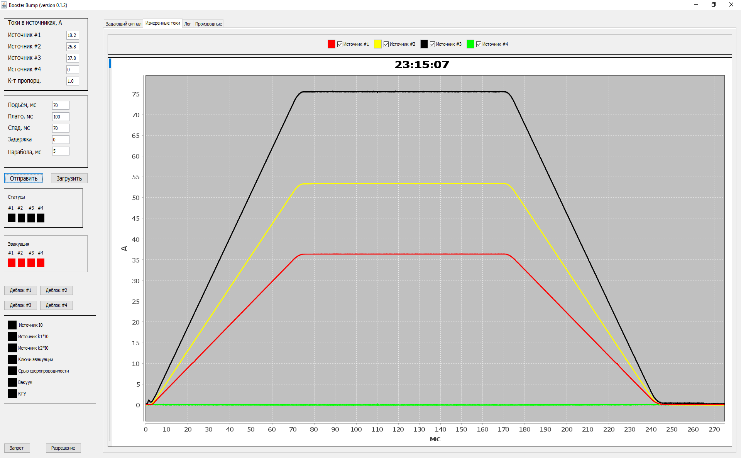 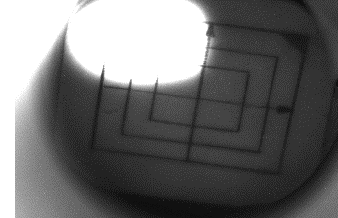 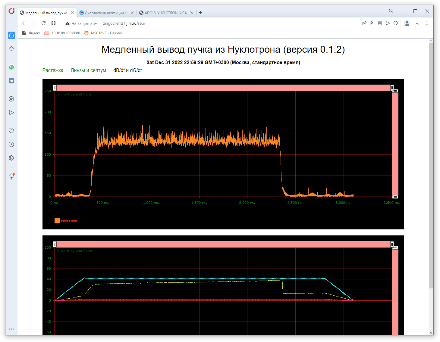 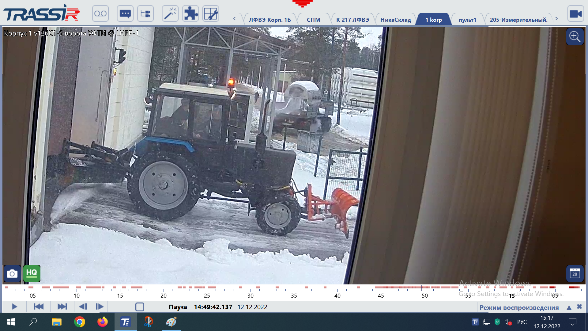 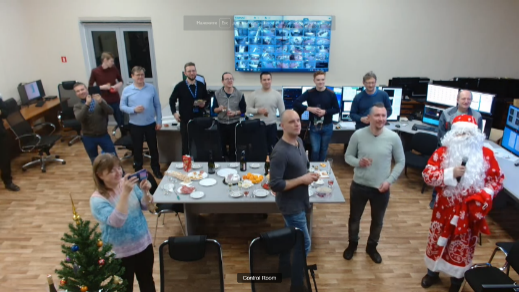 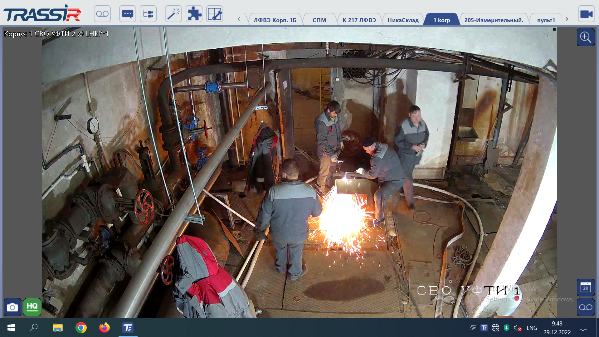 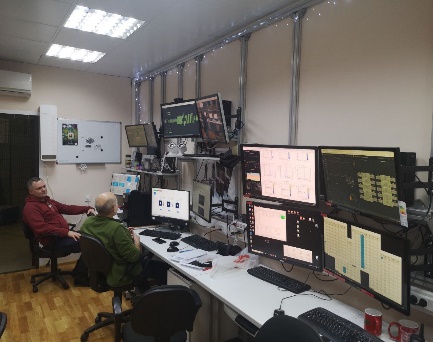 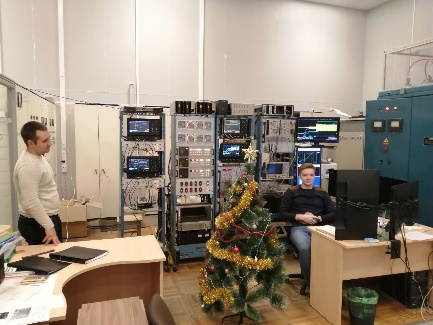 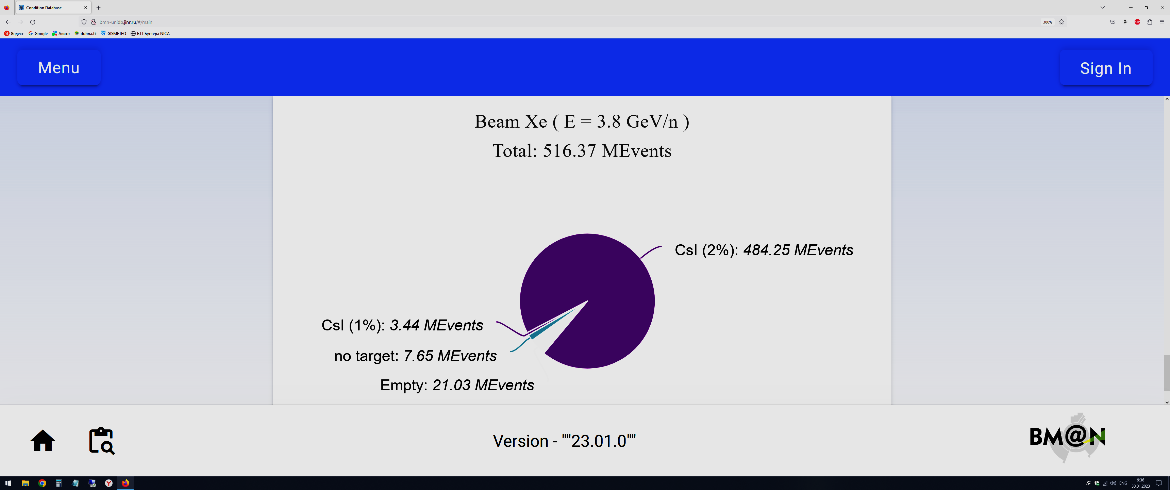 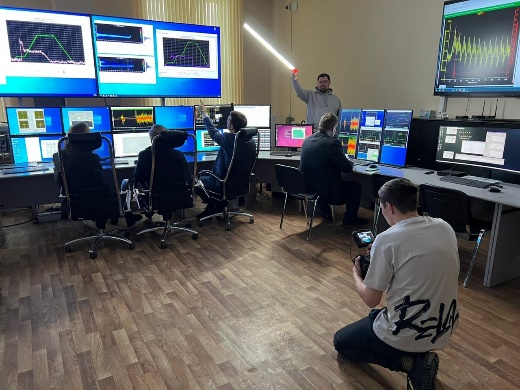 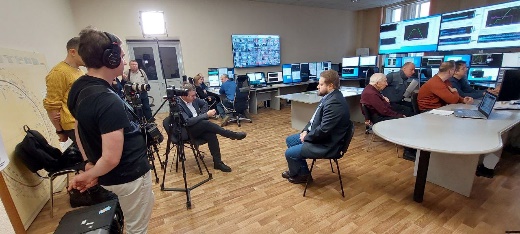 28
Ведение оперативного журнала между сеансами
занесение в диспетчерский журнал планов работ и ведущихся работ на ускорительном комплексе
Функции оперативного журнала в периоды между сеансами
Протоколирование выполнения предписанных инструкциями процедур
Информирование персонала о текущих событиях
Логирование настроек и результатов
Пример заполнения журнала
29
Благодарю за идеи и материалы А.В. Алфеева, Р.В. Пивина, В.В. Косачева
Спасибо за внимание
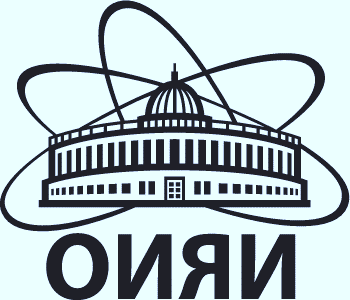